Yksikön toimintasuunnitelma
Varhaiskasvatusyksikkö Impivaara-Saniainen
Varhaiskasvatuksen toimintasuunnitelma
Toimintasuunnitelmassa kuvataan, miten varhaiskasvatusta pedagogisesti käytännössä toteutetaan.

Toimintasuunnitelma perustuu Varhaiskasvatussuunnitelman perusteisiin, Helsinki Vasuun ja lapsen varhaiskasvatuksen suunnitelmaprosessista saatuun tietoon.

Asiakirja elää ja muotoutuu yhdessä lasten, vanhempien ja henkilökunnan kanssa.

Päiväkodit Impivaara ja Saniainen sijaitsevat Helsingin Tapanilassa. Impivaara on v.1989 perustettu 88-paikkainen päiväkoti ja Saniainen v.1979 perustettu 90-paikkainen päiväkoti. Lapset ovat iältään 1-6-vuotiaita ja päiväkodeissa järjestetään esiopetusta.
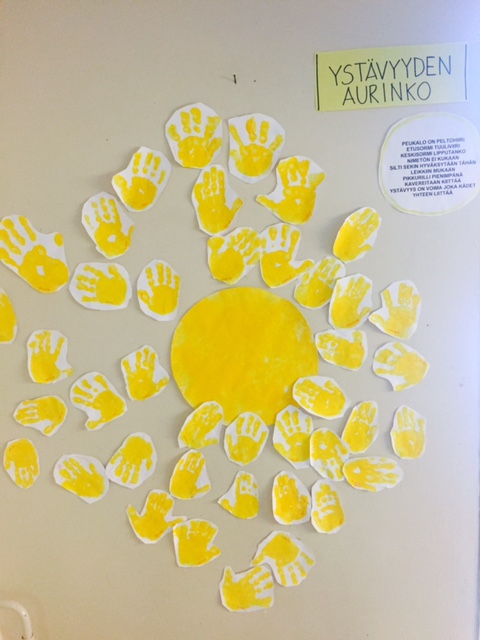 2
Toimintakulttuuri
Toimintakulttuuri on historiallisesti ja kulttuurisesti muotoutunut tapa toimia, joka muovautuu yhteisön vuorovaikutuksessa. 

Varhaiskasvatustyön tavoitteita tukeva toimintakulttuuri luo suotuisat olosuhteet lasten kehitykselle, oppimiselle, osallisuudelle, turvallisuudelle, hyvinvoinnille sekä kestävälle elämäntavalle
Oppiva yhteisö toimintakulttuurin ytimenä
Iloinen ilmapiiri on hyvä pohja arjen työlle, se syntyy meillä hyvästä keskinäisestä luottamuksesta ja auttamisen halusta. Turvallinen kasvatusilmapiiri syntyy lapsen ja perheen kunnioituksesta sekä hyväksymisestä. 
Lasten ideat ohjaavat toimintaa ja suunnittelua. Aikuiset ovat sensitiivisiä lasten kiinnostuksen kohteille ja ovat läsnä lapsille niin että he tulevat kuulluksi.
Toimintakulttuurissamme näkyy lähiympäristön, luonnon ja kyläyhteisön arvostaminen sekä siinä vahvasti mukana eläminen. Meillä on hyvä yhteistyö lähikoulujen kanssa. 
Liikumme paljon sekä sisällä että ulkona.  
Säilytämme hyvät perinteet jo vuosikymmenten takaa, mutta olemme rohkeita kokeilemaan uutta.
Meillä on pohtiva ja kokeileva työyhteisö ja lapsilla on mahdollisuus leikkiä, laulaa, taiteilla ja tutkia
Ryhmäjaot päiväkodeissa on muodostettu pedagogisesti yhteistyössä henkilökunnan kanssa lasten iän mukaisesti. Lasta autetaan siirtymään kotiryhmästä toiseen etukäteen tutustuen.
Lapset ovat meille yhteisiä yli ryhmärajojen.
4
Osallisuus, yhdenvertaisuus ja tasa-arvo
Meillä huomioidaan ja kuullaan jokainen lapsi, ketään ei jätetä syrjään ja jokainen on tärkeä
    sellaisena kuin on. 
Kaikki tulevat kuulluksi ja kaikkien mielipiteet ovat arvokkaita.
Toiminnassa emme tee eroa tyttöjen ja poikien välillä.
Harjoittelemme ystävyyttä sekä kaverisuhteita jatkuvasti, käytössämme on mm. Piki-materiaali
Jokainen vanhempi on tervetullut päiväkodin ja lapsensa ryhmän toimintaan. Kaikilta vanhemmilta kysytään mitä he toivovat toiminnaltamme.
Kannustamme vanhempia tuomaan omaa osaamistaan ryhmään.
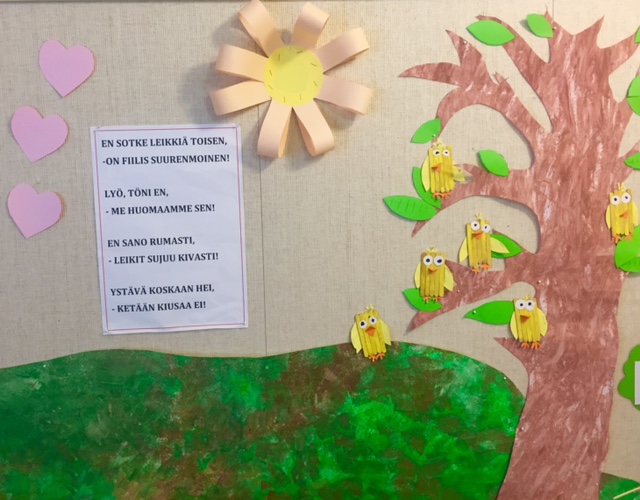 5
Hyvinvointi, turvallisuus ja kestävä elämäntapa
Päiväkodeissa on selkeä päivärytmi joka luo turvallisuutta lapsille.
Kotiryhmissä työskentelee lapselle tutut aikuiset. 
Autamme toisiamme ja osoitamme monin tavoin että välitämme toisistamme sekä puheissa että teoissa. Lapsille on aina lohduttava syli tarjolla. Meillä kannustetaan lasta osallistumaan toimintaan ja vahvistetaan lapsen itsetuntoa positiivisen palautteen kautta. Tarvittaessa erityisopettajat auttavat niin lasta, vanhempaa kuin henkilökuntaa.
Olemme aloittaneet kierrätyksen. Huomioimme luonnonsuojelun päiväkodissa ja retkillä pienin teoin.
Kaikki tilat ovat pienryhmin aktiivisessa käytössä.
Muistamme hyvät tavat, tervehtimisen, katsekontaktin ja ystävällisyyden.
4-vuotiaan lapsen neuvolatarkastusta varten laadimme vanhempien kanssa
     kuvauksen lapsesta.
3-vuotiaan lapsen neuvolatarkastus on mahdollista järjestää päiväkodissa yhteis-
    työssä vanhempien ja neuvolan kanssa
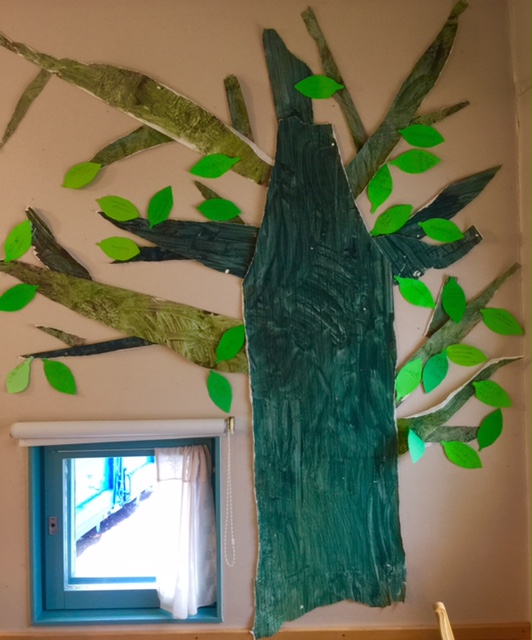 6
Laaja-alainen osaaminen
Varhaiskasvatuksessa luodaan pohjaa lasten laaja-alaiselle osaamiselle. Laaja-alainen osaaminen muodostuu tietojen, taitojen, arvojen, asenteiden ja tahdon kokonaisuudesta. Osaaminen tarkoittaa myös kykyä käyttää tietoja ja taitoja sekä toimia tilanteen edellyttämällä tavalla.
Ajattelu ja oppiminen sekä oppimisympäristö
Pohdimme ja ihmettelemme yhdessä ja toteutamme ilmiöoppimista tässä ja nyt.
Rohkaisemme lapsia kysymään ja kyseenalaistamaan asioita sekä etsimään tietoa.
Iloitsemme lasten kanssa onnistumisista ja opettelemme kannustamaan toisia.
Lapsi saa mielipiteensä esille lasten kokouksissa ja ryhmät seuraavat niiden toteutumista esim. toiveiden puun tai toivomuslähteen muodossa.
Pidämme materiaalit ja välineet hyvin esillä.
Oppimisen matka on tärkeämpi kuin päämäärä, ohjaamme suorittamisen kulttuurista kokemiseen ja oppimisen iloon
Luomme  yhdessä viihtyisän ja tarkoituksenmukaisen oppimisympäristön jossa ei ole liikaa virikkeitä ja joka vastaa lasten ikätasoa. Tavoitteena on turvallinen ja tukea antava oppimisympäristö.
Huomioimme koko kaupungin kulttuuripalvelut lasten iän mukaisesti. Meiltä on hyvät liikenneyhteydet. Suosituimmat kohteet ovat kirjasto, Fallkullan kotieläintila ja Malmitalo.
8
Kulttuurinen osaaminen, vuorovaikutus ja ilmaisu
Kysymme perheiltä heidän tavoistaan ja toiveistaan kulttuurinsa suhteen.
Teemme lapsille monikielisyyden suunnitelman ja harjoittelemme yhdessä kielitietoisia leikkejä.
Käytämme kielen oppimisessa apuna kirjoja,lauluja ja kuvakortteja.
Konsultoimme suomi toisena kielenä-opettajaa tarvittaessa
Tuemme lapsen aitoa kiinnostusta ympäröivään maailmaan, pienetkin asiat kuten retket tuovat elämyksiä ja ihmetyksen aihetta.
Annamme lasten omille esityksille tilaa.
Arvostamme isovanhempien osuutta lapsen elämässä, isovanhempien päivä on tärkeä vuosittainen toiminnallinen tapahtuma.
Järjestämme lapsille erilaisia esteettisiä kokemuksia hyödyntämällä luontoa.
Tutustumme eri kulttuureihin musiikkihetkien, näyttelyjen ja retkien muodossa.
9
Itsestä huolehtiminen ja arjen taidot
Kannustamme lapsia omatoimisuuteen, annamme lapsen tehdä pieniä työtehtäviä kuten ruoka-apulaisena toimiminen.
 Yhdessä huolehdimme ryhmätilojen viihtyvyydestä ja siisteydestä.
Ohjaamme ja autamme lasta arjen taidoissa kuten pukeutumisessa, ruokailussa ja wc:ssä.
Opettelemme liikennesääntöjä retkillä.


Monilukutaito ja tieto- ja viestintäteknologinen osaaminen
Opettelemme yhdessä digivälineiden käyttöä.
Opettelemme tunnistamaan symboleja retkillä.
Innostamme lapsia tutkimaan, käyttämään ja tuottamaan sisältöä erilaisissa ympäristöissä digivälineiden avulla
     esimerkiksi valokuvaamalla .
Päiväkodissa on esillä kuvia ja lasten tuotoksia, askarteluja ja kertomuksia.
10
Leikki ja monipuoliset työtavat
Leikkiin kannustavassa toimintakulttuurissa tunnustetaan leikin merkitys lapsen hyvinvoinnille ja oppimiselle. Henkilöstö tunnistaa leikkiä rajoittavia tekijöitä ja kehittää leikkiä edistäviä toimintatapoja ja oppimisympäristöjä. Lapsilla ja henkilöstöllä on mahdollisuus kokea yhdessä tekemisen ja leikin iloa.
Leikki ja sen merkitys
Kannustamme lapsia tasa-arvoisiin leikkeihin joihin kaikilla lapsilla on mahdollisuus osallistua. Leikeissä lapset harjoittelevat sosiaalisia taitoja ja kaverisuhteita. Leikissä lapsi käy läpi kokemuksiaan.
Reagoimme lasten leikkialoitteisiin ja heittäydymme itse mukaan.
 Aikuisen vastuulla on järjestää leikkitilat,-rauha ja mahdollisuus pitkäkestoiseen leikkiin.
Huomioimme leikit tässä ajassa ja muutamme tarvittaessa oppimisympäristöä.
Autamme lapsia luomaan ulkoleikkejä lisää.

Toiminnan arviointi ja kehittäminen.
Keskustelemme lasten kanssa päivän tekemisistä ja lapset saavat kertoa mielipiteensä esimerkiksi peukuttaen tai hymynaamoin.
Lapsen itsearvioinnin tukena ovat kasvun kansiot, joihin on kerätty kuvia, piirustuksia ja omia tarinoita.
Vanhemmilla on mahdollisuus vastata vuosittain asiakaskyselyyn. Palautelaatikot ovat esillä ympäri vuoden.
Arvioimme toimintaamme kokouksissa, tiimipalavereissa, pedatiimeissä ja kehityskeskusteluissa.
Kehitämme toimintaamme arvioinnin perusteella.
12
Lapsen varhaiskasvatuksessa aloittaminen
Lapsen varhaiskasvatuksen aloittaminen sekä yhteistyö ja viestintä
Suunnittelemme jokaisen lapsen aloittamisen iän ja kokemusten pohjalta yhdessä vanhemman kanssa.
Lapsi voi ottaa vanhemman valokuvan, unilelun tai turvatavaran kotoa mukaan päiväkotiin.
Järjestämme niin että jokainen perhe otetaan vastaan ja vanhemmat ovat aluksi lapsensa mukana.
Aloituskeskustelu pidetään jokaiselle lapselle ja varhaiskasvatuskeskustelu 2 kk kuluessa aloituksesta.
Molemmissa päiväkodeissa on aktiiviset vanhempaintoimikunnat.
Järjestämme yhteisiä toiminnallisia tilaisuuksia ja juhlia.
Ilmoitamme ajankohtaisista asioista tiedotteilla ja ilmoitustaululla, päiväkoti Saniaisessa on myös facebook-sivut ja molemmat päiväkodit ovat twitterissä.
14
Helsingin yhteiset tavoitteet vuodelle 2017
Varhaiskasvatus on mukana ”Suomi 100 Suuri Lukuseikkailu” hankkeessa tiiviissä yhteistyössä kaupunginkirjaston kanssa. Jokaisesta lapsiryhmästämme on vierailtu kirjastossa tai kirjastosta on käyty päiväkodissa.
Asiakkaiden osallisuus on vahvistunut. Lapset ja perheet saavat mahdollisuuden osallistua varhaiskasvatuksen toimintasuunnitelmien tekemiseen. Meillä vanhemmat ovat saaneet kertoa mielipiteensä vanhempainilloissa ja 
    lasten varhaiskasvatuskeskusteluissa. Lapsia on haastateltu ja heille on pidetty lasten kokouksia.
15